The America Invents Act:  Approaching the Finish LineJanuary 29, 2013
Overview
First-inventor-to-file

Fee setting

Micro Entity

Technical Corrections Legislation
2
First-Inventor-to-File: Dates to Know
Proposed rule and proposed examination guidelines published July 26, 2012

 
USPTO held a First Inventor to File Roundtable on September 6, 2012 

All public comments have been considered and final rule and final examination guidelines being prepared

Effective March 16, 2013
3
Statutory Framework
4
Impact of AIA on 35 U.S.C. 102
Abandonment of invention
Premature foreign patenting
Derivation
Prior invention by another
5
35 U.S.C. 102(a)(1): Prior Art
Precludes a patent if a claimed invention was, before the effective filing date of the claimed invention:
Patented;
Described in a Printed Publication;
In Public Use;
On Sale; or
Otherwise Available to the Public

Generally corresponds to the categories of prior art in pre-AIA 35 U.S.C. 102(a) and 35 U.S.C. 102(b)
6
On Sale or In Public Use
Geographic limitation removed; may occur anywhere in the world

Input sought on whether secret sales and uses eligible to be prior art
7
Proposed: Otherwise Available to the Public
Introduced by the AIA; no corresponding language in pre-AIA 35 U.S.C. 102

Catch-all language to account for other means of making an invention publicly available
8
35 U.S.C. 102(b)(1)(A): Grace Period Inventor & Non-inventor Disclosure Exception
First exception for prior art under 35 U.S.C. 102(a)(1) found in 35 U.S.C. 102(b)(1)(A) 

35 U.S.C. 102(b)(1)(A):  
A disclosure made one year or less before the effective filing date of the claimed invention shall not be prior art under 35 U.S.C. 102(a)(1) if:
The disclosure was made by:
the inventor or joint inventor; or 
another who obtained the subject matter directly or indirectly from the inventor or joint inventor
9
35 U.S.C. 102(b)(1)(B):  Grace Period Intervening Disclosure Exception
Second exception for prior art under 35 U.S.C. 102(a)(1) found in 35 U.S.C. 102(b)(1)(B) 

35 U.S.C. 102(b)(1)(B):  
A disclosure made one year or less before the effective filing date of the claimed invention shall not be prior art under 35 U.S.C. 102(a)(1) if:
The subject matter disclosed was, before such disclosure, publicly disclosed by:
the inventor or joint inventor; or 
another who obtained the subject matter directly or indirectly from the inventor or joint inventor
10
Proposed: “The Subject Matter”
Subject matter in the prior disclosure must be the same subject matter as the subject matter publicly disclosed by the inventor for the exception to apply

Mere insubstantial changes or trivial/obvious variations do not covered
11
35 U.S.C. 102 (a)(1) & (b)(1): Shorthand
Public Disclosure of Invention
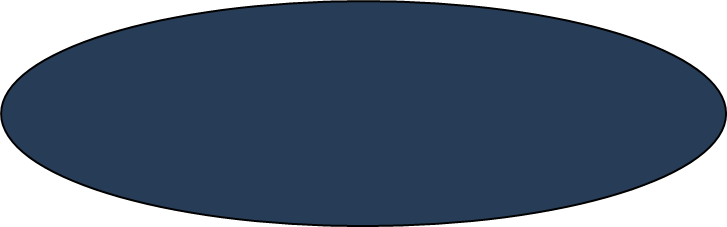 Grace Period Inventor and Non-inventor Disclosures
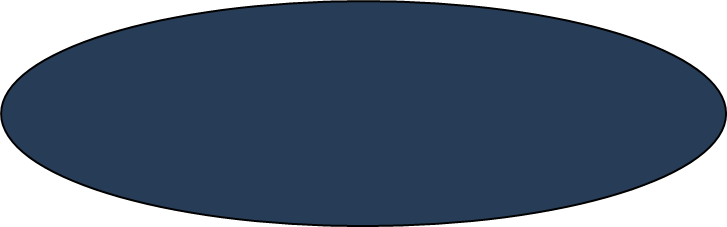 Grace Period Intervening Disclosures
12
Example 1
A’s Grace Period
July 15, 2013
July 15, 2014
A files patent application claiming X
A publishes X
A’s publication is prior art under 102 (a)(1), but knocked out by the exception in 102(b)(1) as a grace period inventor disclosure
13
Example 2
A’s Grace Period
July 15, 2013
July 15, 2014
B publishes X
A files patent application claiming X
A publishes X
A’s publication is prior art under 102 (a)(1), but knocked out by the exception in 102(a)(2)(A) as a grace period inventor disclosure

B’s publication is prior art under 102(a)(1), but knocked out by the exception in 102(a)(2)(B) as a grace period intervening disclosure
14
Example 3
A’s Grace Period
July 15, 2013
July 15, 2014
B publishes X +Y
A publishes X
A files patent application claiming X
A’s publication is prior art under 102 (a)(1), but knocked out by the exception in 102(a)(2)(A) as grace period inventor disclosure

B’s publication is prior art under 102(a)(1), but knocked out by the exception in 102(a)(2)(B) as grace period intervening disclosure as to subject matter X only; B’s publication is prior art as to subject matter Y
15
35 U.S.C. 102(a)(2): Prior Art
Precludes a patent to a different inventive entity if a claimed invention was described in a:
U.S. Patent;
U.S. Patent Application Publication; or
WIPO PCT Application Publication
that was effectively filed before the effective filing date of the claimed invention 

Generally corresponds to the categories of prior art in pre-AIA 35 U.S.C. 102(e)
16
Effective Prior Art Date
Effective prior art date of subject matter in patents and published applications under AIA 35 U.S.C. 102(a)(2) is:

actual filing date of the patent or published application, or

date to which the patent or published application is entitled to claim a right of priority or benefit under 35 U.S.C. 119, 120, 121, or 365 which describes the subject matter
17
35 U.S.C. 102(b)(2)(A): Non-inventor Disclosure Exception
Exceptions under 35 U.S.C. 102(b)(2) for prior art under 35 U.S.C. 102(a)(2) 

35 U.S.C. 102(b)(2)(A):  
A disclosure in an application or patent shall not be prior art under 35 U.S.C. 102(a)(2) if:
the disclosure was made by another who obtained the subject matter directly or indirectly from the inventor or joint inventor
18
35 U.S.C. 102(b)(2)(B): Intervening Disclosures Exception
Exceptions under 35 U.S.C. 102(b)(2) for prior art under 35 U.S.C. 102(a)(2) 

Exception 2 (35 U.S.C. 102(b)(2)(B)):  
A disclosure in an application or patent shall not be prior art under 35 U.S.C. 102(a)(2) if:
the subject matter disclosed was, before such subject matter was effectively filed, publicly disclosed by:
the inventor or joint inventor; or 
another who obtained the subject matter directly or indirectly from the inventor or joint inventor
19
35 U.S.C. 102(b)(2)(C): Commonly Owned Disclosure Exception
Exceptions under 35 U.S.C. 102(b)(2) for prior art under 35 U.S.C. 102(a)(2) 

35 U.S.C. 102(b)(2)(C):  
A disclosure made in an application or patent shall not be prior art under 35 U.S.C. 102(a)(2) if:
the subject matter and the claimed invention were commonly owned or subject to an obligation of assignment to the same person not later than the effective filing date of the claimed invention
20
35 U.S.C. 102 (a)(2) & (b)(2): Shorthand
Prior Filed Applications for U.S. Patents
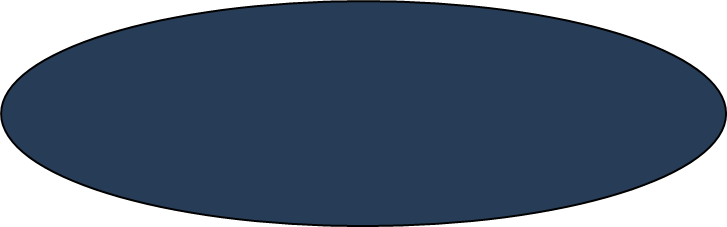 Non-inventor Disclosures
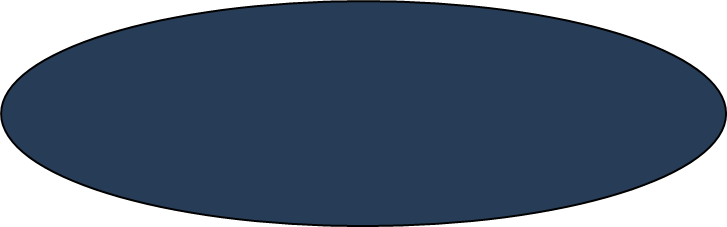 Intervening Disclosures
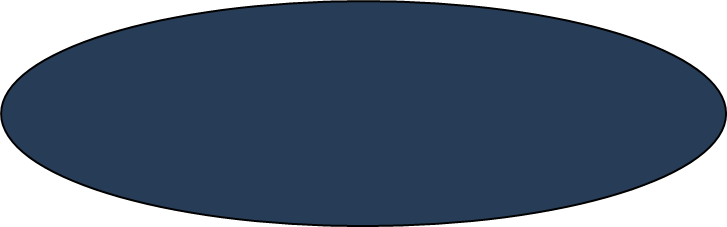 Commonly Owned Disclosures
21
Example 4
July 15, 2014
June 15, 2014
B files patent application claiming X
A files patent application claiming X
B’s patent application is prior art under 102 (a)(2), but knocked out by the exception in 102(a)(2)(A) as a non-inventor disclosure
22
Example 5
June 15, 2014
July 15, 2014
June 15, 2014
B files patent application claiming X
A files patent application claiming X
A publishes on X
B’s patent application is prior art under 102 (a)(2), but knocked out by the exception in 102(b)(2)(B) as an intervening disclosure
23
Example 6
May 15, 2014
July 15, 2014
June 15, 2014
A publishes on X
B files patent application claiming X and Y
A files patent application claiming X
B’s patent application is prior art under 102 (a)(2), but knocked out by the exception in 102(b)(2)(B) as an intervening disclosure for subject matter X; B’s patent application is prior art as to subject matter Y
24
Example 7
March 15, 2014
June 15, 2014
July 15, 2014
May 15, 2014
B files patent application claiming X
B invents X and assigns to Company
A invents X and assigns to Company
A files patent application claiming X
B’s patent application is prior art under 102 (a)(2), but knocked out by the exception in 102(b)(2)(C) as a commonly owned disclosure
25
Applicability of New 102
AIA 35 U.S.C. 102 and 103 will apply to an application or patent that contains or contained at any time: 

a claim having an effective filing date that is on or after March 16, 2013; or

a  benefit claim under 35 U.S.C. 120 (continuation), 121 (divisional), or 365(c) (U.S. national or international) to an application that contains or contained at any time a claim having an effective filing date on or after March 16, 2013
26
Applicability of Old and New 102 and 103
Pre-AIA 35 U.S.C. 102(g) and AIA 35 U.S.C. 102 and 103 will apply to an application that contains, or contained at any time:

a claim having an effective filing date before March 16, 2013, and 

a claim having an effective filing date that is on or after March 16, 2013
27
Proposed: AIA Statement
For nonprovisional applications filed on or after March 16, 2013 and claim priority/benefit of a foreign, provisional, or nonprovisional application filed before March 16, 2013, 
applicant must indicate if the application contains, or contained at any time, a claim having an effective filing date on or after March 16, 2013

Applicant is not required to identify how many or which claims have an effective filing date on or after March 16, 2013

AIA statement must be filed for an application within specific time window
28
Fee Setting: Dates to Know
Preliminary proposed rule published February 9, 2012

 
PPAC held a Fee Setting Hearings 
February 15, 2012 in Alexandria, VA
February 23, 2012 in Sunnyvale, CA

Proposed rule published September 6, 2012

Final Rule published January 18, 2013

Effective March 19, 2013
29
Fee Setting Goals and Strategies
Ensure the patent fee schedule generates sufficient aggregate revenue to recover the aggregate cost to:
Optimize patent timeliness and quality; and
Implement a sustainable funding model for operations

Set individual fees to further key policy considerations:
Fostering innovation;
Facilitating the effective administration of the patent system; and
Offering patent prosecution options to applicants
30
Optimize Patent Timeliness
Reduce total pendency by more than 11 months during a five-year period (FY 2013 to FY 2017)
XX.X
Average End-of-Year First Action Pendency, in Months
XX.X
Average End-of-Year Total Pendency, in Months
31
Optimize Patent Quality
Permit the Office to continue improving patent quality through:

Comprehensive training for examiners;

Expanded and enhanced Ombudsman program;

Reengineering the examination process;

Guidelines for examiners to address clarity in patent applications; and

Encouraging and facilitating examiner-applicant interviews
32
Sustainable Funding Model
Continue building an operating reserve of three months of operating expenses by FY 2018
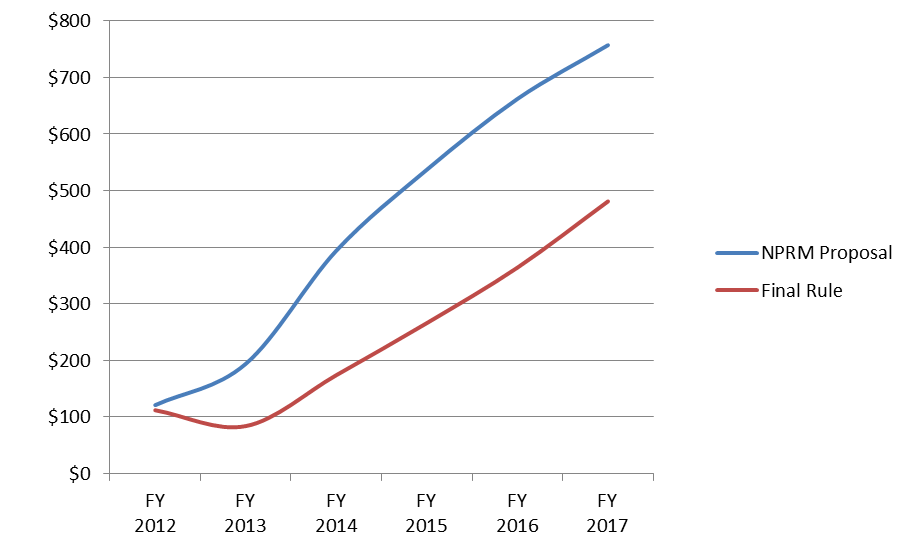 End of Year Operating Reserve Balances:
Annual Operating Reserve Target
Dollars in Millions
33
Key Policy Considerations
Fostering innovation and ease access to patent system
Keeping front-end fees below cost
New 75% micro entity discount
Higher back-end fees

Facilitate effective administration of the patent system and help reduce pendency
Application size fees, extension of time fees, and excess claims fees all increased

Increase patent prosecution options
Multipart fees for appeals, and contested cases
Staged fees for requests for continued examination (RCEs)
34
Comparison of Current to Final Fees: Filing through Issue
$4,144
Reduced by $770 (23%)
$3,330
80% of Cost
Note:  In each of the following summary pages, from the Current to the Final Rule fee structures, the fees paid could also increase by (a) $170 for each independent claim in excess of 3; (b) $18 for total claims in excess of 20; and (c) $320 for each multiple dependent claim.
35
Comparison of Current to Final Fees: Filing through 3rd Stage Maintenance
$12,190
366% of Cost
366% of Cost
294% of Cost
$4,147
36
Comparison of Current to Final Fees: Other Fees
37
Comparison of Current to Final Fees: Other Fees
38
Micro Entity: Dates to Know
Status effective September 16, 2012

 
Proposed rule published May 30, 2012

Final Rule published December 19, 2012

Fee reduction effective March 19, 2013
39
Micro-entity: Benefits
Entitled to a 75% discount on fees for “filing, searching, examining, issuing, appealing, and maintaining” patent applications/patents, but not for fees associated with administrative trials

Discount not available until USPTO exercises fee setting authority
40
Establishing Micro-entity Status: Option #1
An applicant must certify that he/she: 

Qualifies as a small entity;

Has not been named as an inventor on more than 4 previously filed patent applications;
Excluding foreign applications, provisionals, or international applications where the filing fee not paid
Excluding those assigned or obligated to assign as a result of previous employment

Did not have a gross income exceeding 3 times the median household income in the calendar before the applicable fees is paid; AND

Has not assigned, granted, conveyed a license or other ownership interest (and is not obligated to do so) in the subject application to an entity that exceeds the gross income limit
41
Establishing Micro-entity Status: Option #2
An applicant must certify that he/she: 

Qualifies as a small entity; 

AND

Employer is an institution of higher education as defined in section 101(a) of the Higher Education Act of 1965; OR
Has assigned, or is obligated to assign, ownership to that institute of higher education
42
Micro Entity Certification
Filed in writing in an application

Does not carry over from one application to another

Fee may be paid in micro entity amount only if submitted with or after micro entity certification
43
H.R. 6621:  AIA Technical Corrections Legislation
Signed in law on January 14, 2013

Inventor’s oath/declaration must be filed by payment of issue fee

“Dead zones” eliminated for first-to-invent and reissue patents 	

 Derivation petition must be filed on the earlier of:
 (i) within one year after grant of the derived claim; or 
(ii) within one year after publication of the earlier application containing such claim

Patent term adjustments starts for national stage applications upon commencement of the national stage
44
AIA Help
1-855-HELP-AIA (1-855-435-7242)

HELPAIA@uspto.gov

www.uspto.gov/AmericaInventsAct
45
Thank You
46
Appendix
Changes to Implement the First Inventor to File Provisions of the Leahy-Smith America Invents Act, 77 Fed. Reg. 43742 (July 26, 2012)

Examination Guidelines for Implementing the First-Inventor-to-File Provisions of the Leahy-Smith America Invents Act , 77 Fed. Reg. 43759 (July 26, 2012)

Setting and Adjusting Patent Fees, 78 Fed. Reg. 4212 (January 18, 2013)

Changes to Implement Micro Entity Status for Paying Patent Fees, 77 Fed. Reg. 75019 (December 19, 2012)
47